Sigma Protocols and (Non-Interactive) Zero Knowledge
What is zero-knowledge?
Zero-knowledge proof: “a method by which one party […] can prove to another party […] that a […] statement is true, without conveying any [further] information”   
  Wikipedia, en.wikipedia.org
Preuve à divulgation nulle de connaissance: “un protocole […] dans lequel une entité […] prouve […] à une autre entité […] qu’une pro-position est vraie sans […] révéler une autre information.”
Wikipedia, fr.wikipedia.org
Cristina Onete    ||     24/10/2014       ||     2
So far
chg
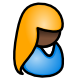 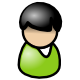 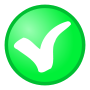 resp
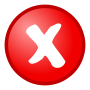 Prover
Verifier
No anonymity:
Anonymity in a ring:
Anonymity and traceability:
Now: Deniability/Zero-Knowledge!
Cristina Onete    ||     24/10/2014       ||     3
without revealing anything else
Example 1: finite fields
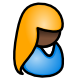 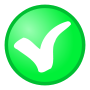 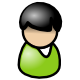 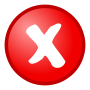 Prover
Verifier
Cristina Onete    ||     24/10/2014       ||     4
Example 2: RSA
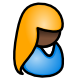 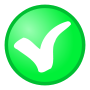 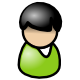 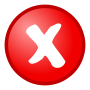 Prover
Verifier
Cristina Onete    ||     24/10/2014       ||     5
Example 3: Composition
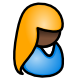 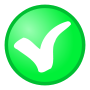 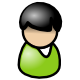 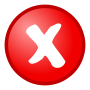 Prover
Verifier
Cristina Onete    ||     24/10/2014       ||     6
Contents
Commitment Schemes
Sigma Protocols
Structure
Properties
Schnorr’s protocol
Composition of Sigma Protocols
Parallel composition
AND composition
EQ and OR compositions
The Fiat-Shamir heuristic
Commitment Schemes
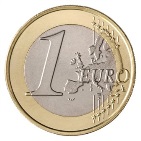 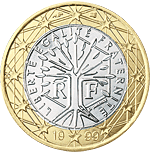 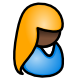 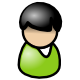 Bob
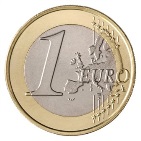 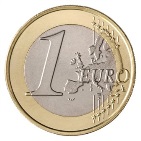 Alice
Alice
Bob
Example:
Alice and Bob must agree who will clean tonight
They are at their offices. Each tosses a coin & they call:
If tosses are the same, then Alice cleans
If tosses are different, then Bob cleans
Who talks first?
Cristina Onete    ||     24/10/2014       ||     8
Commitment Schemes
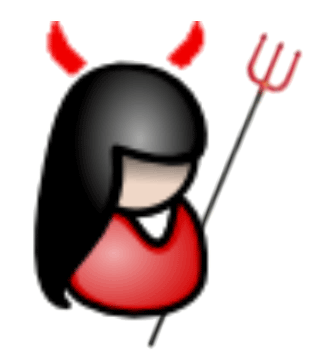 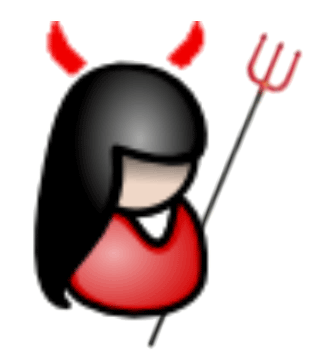 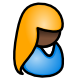 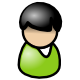 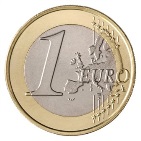 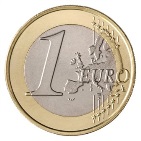 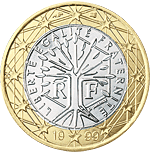 Alice
Bob
Alice
Bob
Alice and Bob toss
Alice talks first
Bob says he tossed the same value
Bob talks first
Alice says she tossed the opposite value
How can we avoid this?
Cristina Onete    ||     24/10/2014       ||     9
Commitment Schemes
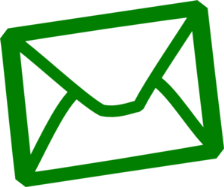 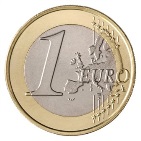 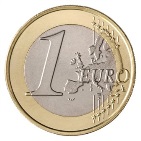 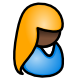 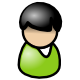 Bob cleans
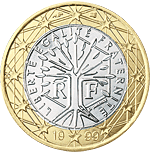 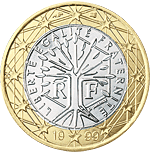 Alice
Bob
Commitment: an envelope with a strange seal
Alice talks first
Commit phase: she hides toss in envelope, gives it to Bob
Bob reveals toss
Reveal phase: Alice tells Bob how to unseal envelope
Cristina Onete    ||     24/10/2014       ||     10
Commitment Schemes
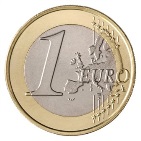 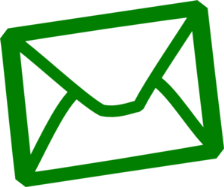 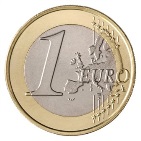 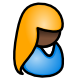 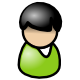 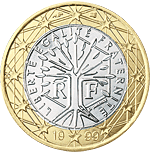 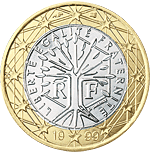 Alice
Bob
Properties:
Hiding: The content of the envelope is not visible
Bob doesn’t know anything about Alice’s toss
Binding: Alice can’t change the content in the envelope
Alice can’t cheat after getting Bob’s toss
Cristina Onete    ||     24/10/2014       ||     11
Commitment Schemes
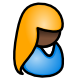 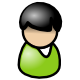 ……………………
Alice
Bob
Formally:
Commitment hiding:
Commitment binding:
Cristina Onete    ||     24/10/2014       ||     12
Pedersen Commitments
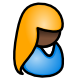 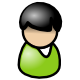 ……………………
Alice
Bob
Impossible
Cristina Onete    ||     24/10/2014       ||     13
Pedersen Commitments
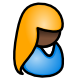 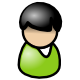 ……………………
Alice
Bob
Hiding:
Cristina Onete    ||     24/10/2014       ||     14
DLog-based Commitments
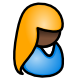 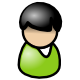 ……………………
Alice
Bob
Computationally hiding: DLog
Perfectly binding by construction
Cristina Onete    ||     24/10/2014       ||     15
Contents
Commitment Schemes
Sigma Protocols
Structure
Properties
Schnorr’s protocol
Composition of Sigma Protocols
Parallel composition
AND composition
EQ and OR compositions
The Fiat-Shamir heuristic
Sigma Protocols: Structure
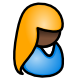 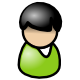 Prover
Verifier
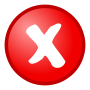 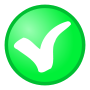 Cristina Onete    ||     24/10/2014       ||     17
Sigma Protocols: Properties
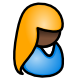 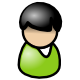 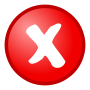 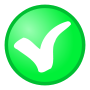 Prover
Verifier
Completeness:
(Special) soundness:
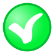 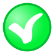 Honest verifier zero-knowledge (HVZK):
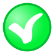 Cristina Onete    ||     24/10/2014       ||     18
Schnorr’s Protocol
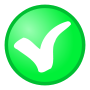 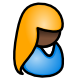 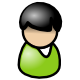 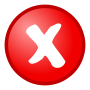 Prover
Verifier
Completeness:
Cristina Onete    ||     24/10/2014       ||     19
Schnorr’s Protocol
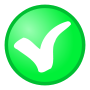 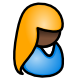 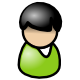 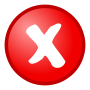 Prover
Verifier
Special Soundness:
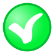 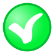 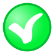 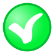 Cristina Onete    ||     24/10/2014       ||     20
Schnorr’s Protocol
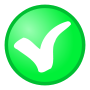 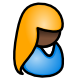 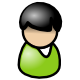 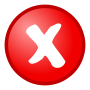 Prover
Verifier
HVZK:
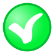 The conversation is valid and identically distributed
Cristina Onete    ||     24/10/2014       ||     21
Contents
Commitment Schemes
Sigma Protocols
Structure
Properties
Schnorr’s protocol
Composition of Sigma Protocols
Parallel composition
AND composition
EQ and OR compositions
The Fiat-Shamir heuristic
Parallel Composition
Goal: larger challenge space
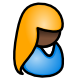 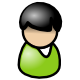 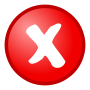 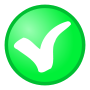 Prover
Verifier
Verification is done in parallel:
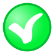 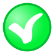 Cristina Onete    ||     24/10/2014       ||     23
AND Composition
Goal: Proof for more than 1 witness
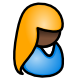 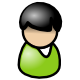 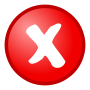 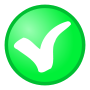 Prover
Verifier
Verification is done as follows:
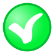 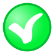 Cristina Onete    ||     24/10/2014       ||     24
EQ-Composition
Goal: Prove your witness fulfills two conditions
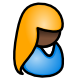 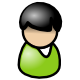 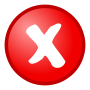 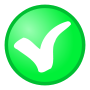 Prover
Verifier
Verification is done as follows:
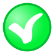 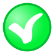 Cristina Onete    ||     24/10/2014       ||     25
OR-Composition
Goal: the witness fulfills one of two conditions
We won’t reveal which, however
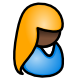 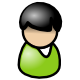 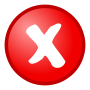 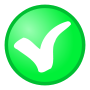 Prover
Verifier
Idea: split challenge in two, do one proof, simulate other
Verification is done as follows:
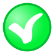 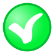 Cristina Onete    ||     24/10/2014       ||     26
OR-Composition of Schnorr
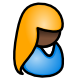 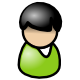 Prover
?
Verifier
?
?
Real
Simulated
Simulation
as in HVZK
Real Schnorr protocol run
Cristina Onete    ||     24/10/2014       ||     27
Contents
Commitment Schemes
Sigma Protocols
Structure
Properties
Schnorr’s protocol
Composition of Sigma Protocols
Parallel composition
AND composition
EQ and OR compositions
The Fiat-Shamir heuristic
The Fiat-Shamir Heuristic
So far: interactive protocols, need random challenge
Choose clever way to control challenge!
Fiat-Shamir heuristic
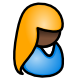 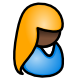 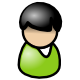 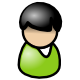 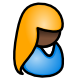 Prover
Prover
Verifier
Verifier
Cristina Onete    ||     24/10/2014       ||     29
Recall: SScheme = (KGen, Sign, Vf)
Correctness: honest signatures should always verify
Unforgeability: cannot sign fresh message without sk
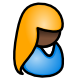 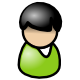 Secure if H outputs pseudorandom strings!
Cristina Onete    ||     24/10/2014       ||     30
Further reading
Zero-Knowledge Proofs of Knowledge:
S. Brands, ‘97: “Rapid Demonstration of Linear Relations Connec-ted by Boolean Operators”
U. Feige, A. Fiat, A. Shamir, ‘88: “Zero Knowledge Proofs of Identity”
Trapdoor commitment schemes
Di Crescenzo, Ishai, Ostrovsky, ‘98: “Non-interactive and Non-Malleable Commitment”
Fischlin, Fischlin, 2000: “Efficient Non-Malleable Commitment Schemes”
Cristina Onete    ||     24/10/2014       ||     31
Some exercises:
Commitment schemes:
Sigma protocols:
Show that the following protocol is a Sigma protocol:
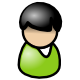 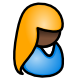 Verifier
Prover
Cristina Onete    ||     24/10/2014       ||     32
Some more exercises:
Is the following protocol a Sigma protocol?
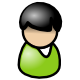 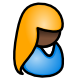 Verifier
Prover
Cristina Onete    ||     24/10/2014       ||     33
Thanks!